A fair share
Explicit teaching
NSW Department of Education
A fair share (1)
Launch
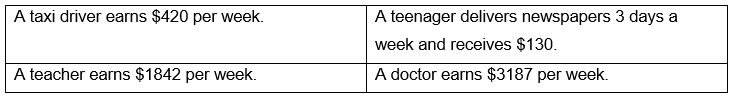 Each of these people will receive a pay increase of $100 per week.
Is the $100 the same for each person?
A fair share (2)
Launch 2
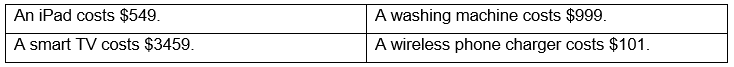 Each of these products will be reduced by $100 for a sale.
Is it fair to decrease all products by $100?
A fair share (3)
Percentage increase – example 1
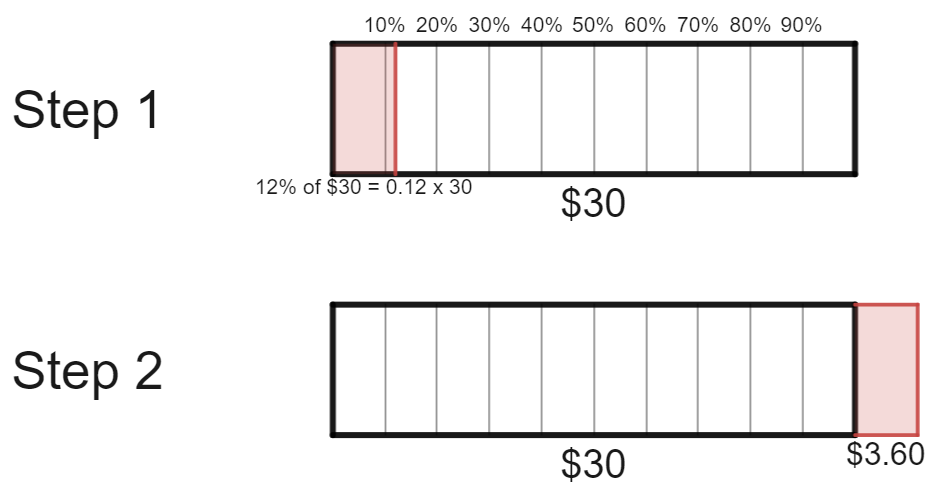 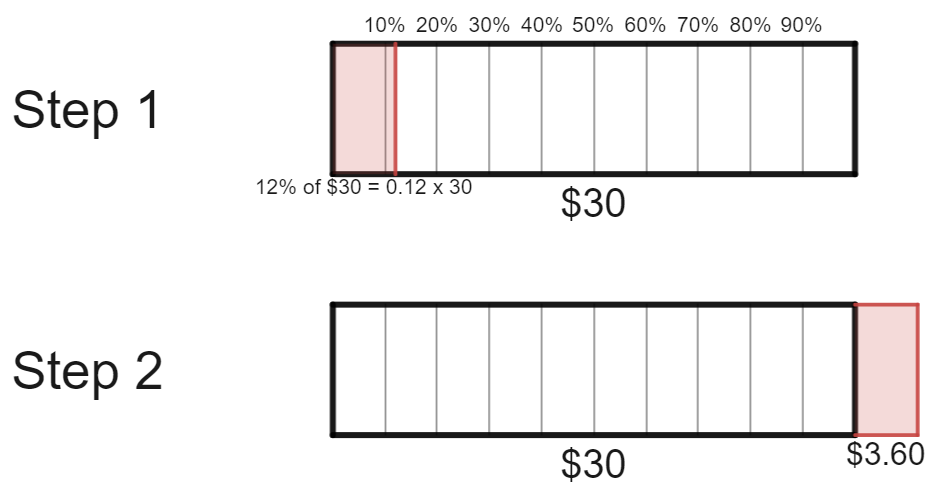 A fair share (4)
Percentage increase – self-explanation prompts 1
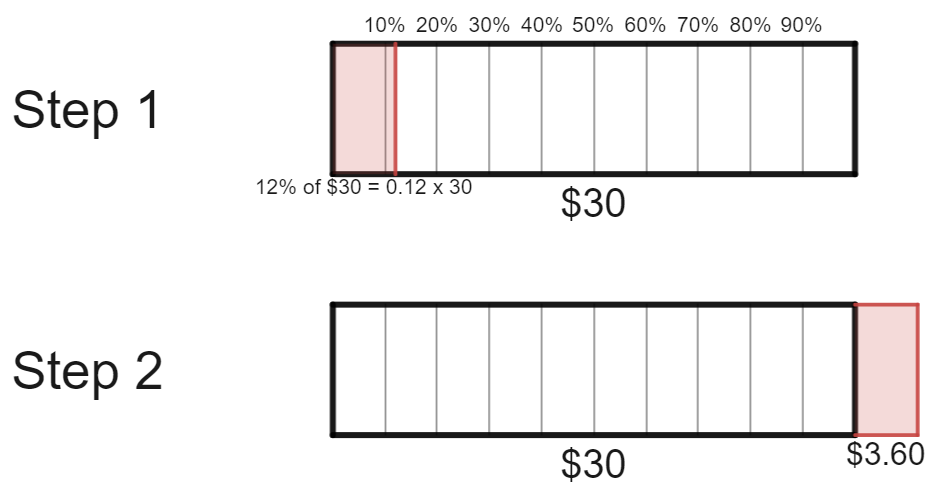 Why is this being added onto the total?
How can we find 12% of $30?
A fair share (5)
Your turn – question 1
A fair share (6)
Your turn – solutions 1
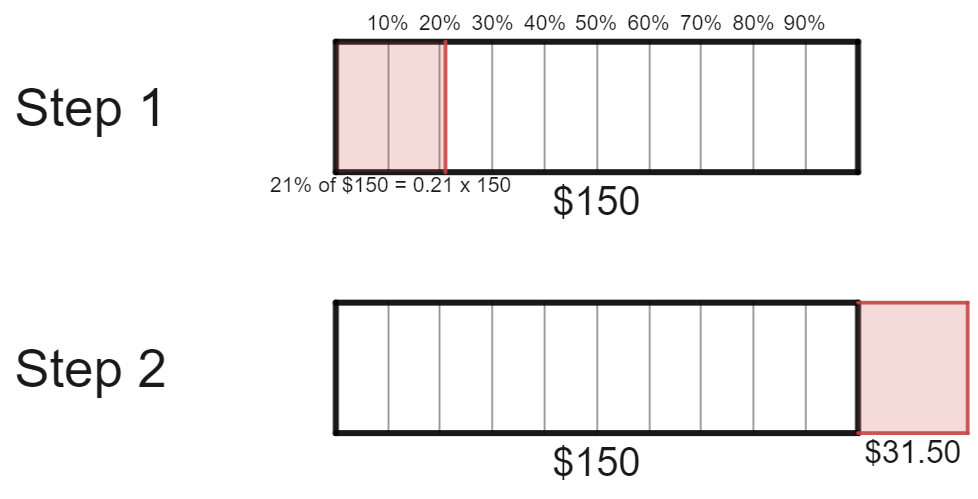 A fair share (7)
Percentage decrease – example 2
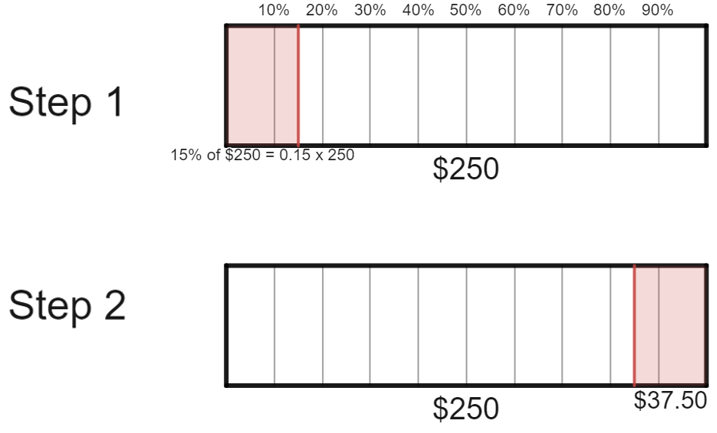 A fair share(8)
Percentage decrease – self-explanation prompts 2
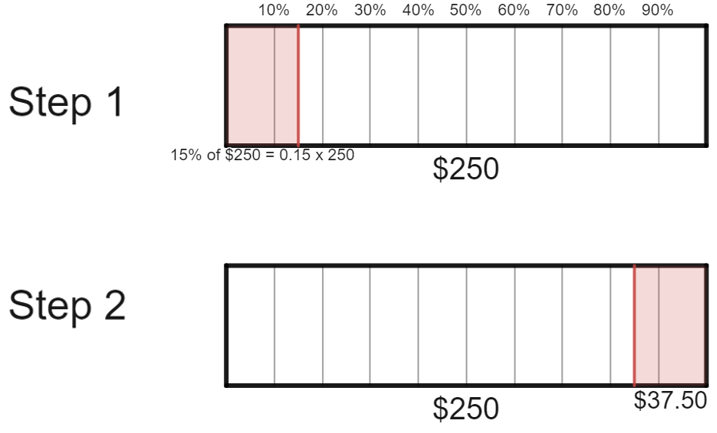 How do we know to subtract from the total?
If the original price was $300, do we need a larger rectangle?
A fair share (9)
Your turn – question 2
A fair share (10)
Your turn – solution 2
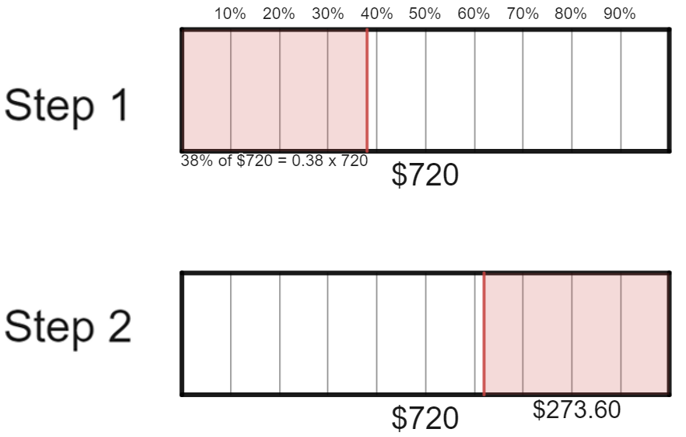